＝演奏会ご案内＝
松本記念音楽迎賓館でコンサートが行われます。主催団体のご厚意で、オーディオ協会会員限定で「10名」様を無料でご招待できることになりました。
ご希望の方は、下欄の申込書に必要事項を記入の上、記載の宛先にメール又はFAXでお申し込みください。
会場アクセス
会場には駐車場がありません。電車・バスをご利用下さい。
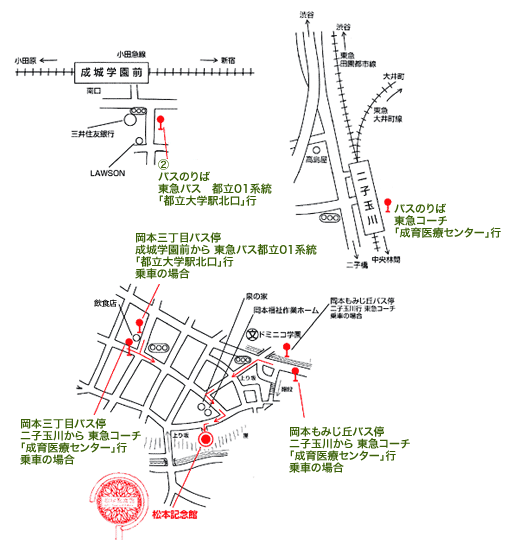 （開催日）     2014年6月4日（水）　
　　　　　　　　16：00～17：30（予定）
（会場）　松本記念音楽迎賓館
　　　　　東京都世田谷区岡本2-32-15
　　　　　　　　電話：03-3709-5951
（参加費）　　　　無料
（募集人数）　　10名(先着順）
（プログラム）　　
　第１部
   ・ハンガリー狂詩曲（ポッパー）
   ・無伴奏チェロ組曲第１番より
           プレリュード（J.S.バッハ）
   ・BUNRAKU（黛 敏郎）
  第２部
   ・親愛なる言葉（カサド）
   ・白鳥（サン・サーンス）
   ・愛の挨拶（エルガー）
   ・浪漫曲（劉庄）
   ・リベルタンゴ（ピアソラ）
   ・チェロソナタより第１楽章
                  （R.シュトラウス）
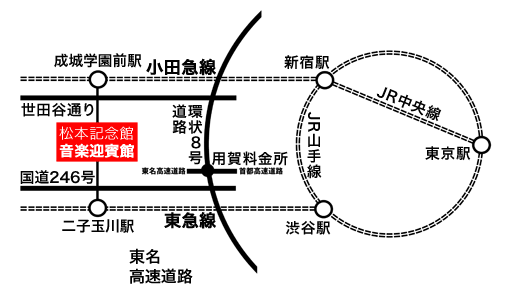 東急田園都市線「二子玉川駅」よりバス利用
東急コーチ玉31成育医療センター行き※
または玉32美術館行き停留所「もみじが丘」または「岡本三丁目」下車徒歩4～5分
小田急線「成城学園前駅」よりバス利用
東急バス都立01都立大学駅北口行き停留所「岡本三丁目」下車　徒歩4～5分
演奏者プロフィール
堀 沙也香(チェロ)　　略歴
７歳よりチェロを始める。松波恵子、岩崎洸両氏に師事。
東京音楽大学付属高等学校、同大学を卒業。在学中７年間、特待生奨学金を受ける。第７６回読売新人演奏会に出演。その後、桐朋学園大学院大学にてさらに研鑽を積む。在学中、秋山和慶指揮・桐朋アカデミーオーケストラとコンチェルトを共演。NHK－FMリサイタル、毎日新聞主催小児ガン制圧チャリティーコンサート、ＪＴが育てるアンサンブルシリーズ、山陽放送チャリティーコンサートをはじめ、数々の演奏会に出演。倉敷音楽祭、沖縄国際音楽祭、イタリアに於けるシュラーン国際音楽祭、京都国際音楽学生フェスティバル、別府アルゲリッチ音楽祭、ラ・フォル・ジュルネ・オ・ジャパンなどにも参加している。
2013年、父・堀了介と初のデュオCD『花のワルツ』をリリース。
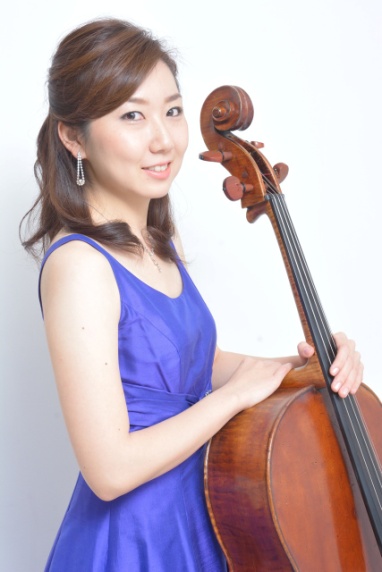 武田麻里江(ピアノ)　　略歴
愛媛県今治市出身 東京音楽大学大学院修了。在学中、特待生奨学金を得る。
2006年ショパン国際ピアノコンクールin Asia シニアコンチェルト部門全国大会銀賞受賞。JTアートホールアフィニス「期待の音大生によるアフタヌーンコンサート」、ラ・フォル・ジュルネ・オ・ジャポン、宮城国際ヒーローサミット「心」の復興コンサートなどをはじめ、アンサンブル・ピアニストとして国内外の多数の演奏会に出演。また、オペラの音楽スタッフとして東京オペラ・プロデュース、杉並区民オペラにて研鑽を積んでいる。これまでに、ピアノを岩佐生恵、菊地麗子、弘中幸子 伴奏を御邊典一、谷池重紬子、 室内楽を浦川宜也の各氏に師事。
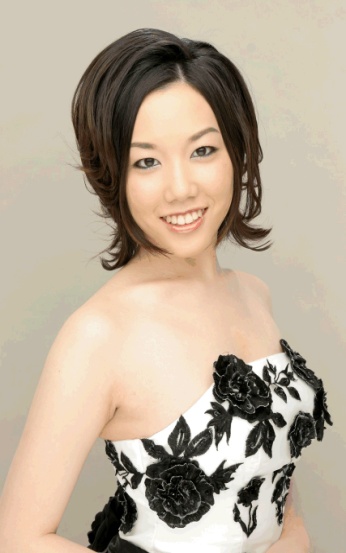 ＊演奏会終了後に懇親会（会費：1500円）があります。ご希望の方は申込書に明記願います。